16
Coordination Compounds
The Colorful Chemistry of Metals
Chapter Outline
16.1  Lewis Acids and Bases
16.2  Complex Ions
16.3  Naming Complex Ions and Coordination Compounds
16.4  Polydentate Ligands
16.5  Ligand Strength and the Chelate Effect
16.6  Crystal Field Theory
16.7  Magnetism and Spin States
16.8  Isomerism in Coordination Compounds
16.9 Complex Ions in Biomolecules
16.10 Complex-Ion Equilibria
16.11 Hydrated Metal Ions as Acids
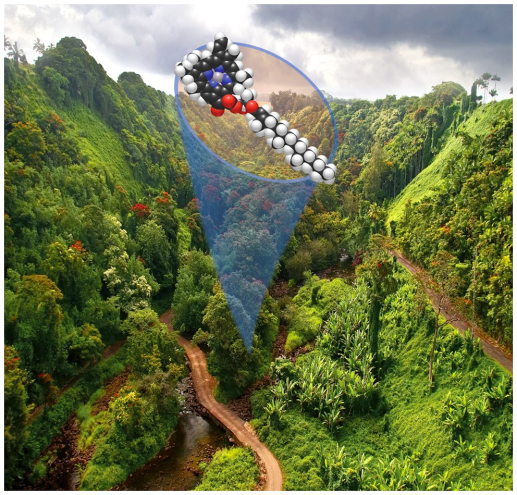 17 - 2
2
Lewis Acids and Bases
Lewis Base:
Substance that donates a lone pair of electrons
Lewis Acid:
Substance that accepts a lone pair of electrons
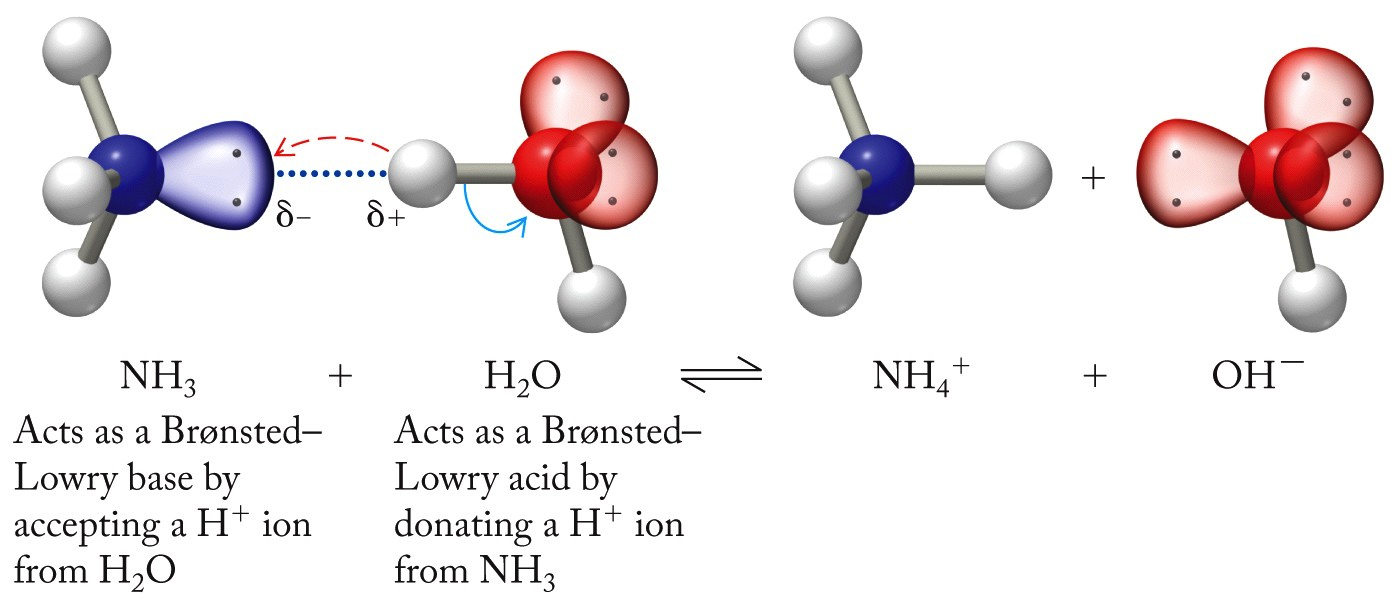 3
Lewis Acids and Bases
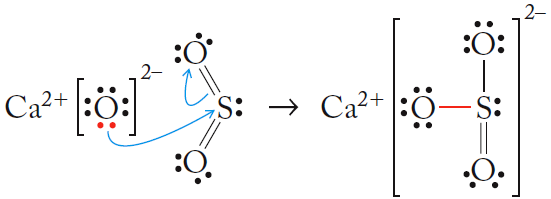 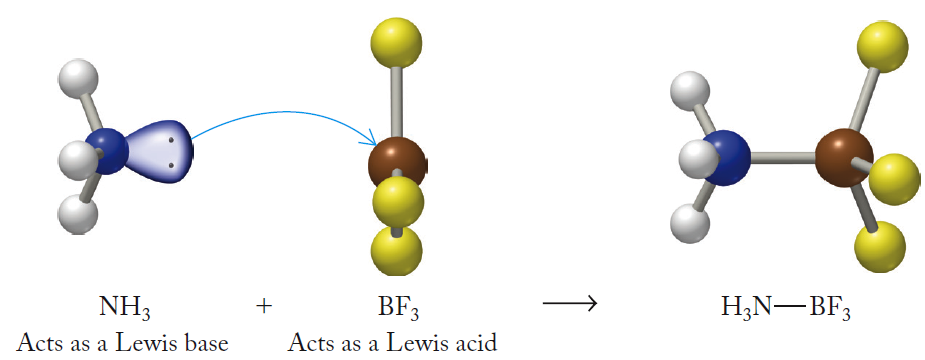 4
Chapter Outline
16.1  Lewis Acids and Bases
16.2  Complex Ions
16.3  Naming Complex Ions and Coordination Compounds
16.4  Polydentate Ligands
16.5  Ligand Strength and the Chelate Effect
16.6  Crystal Field Theory
16.7  Magnetism and Spin States
16.8  Isomerism in Coordination Compounds
16.9 Complex Ions in Biomolecules
16.10 Complex-Ion Equilibria
16.11 Hydrated Metal Ions as Acids
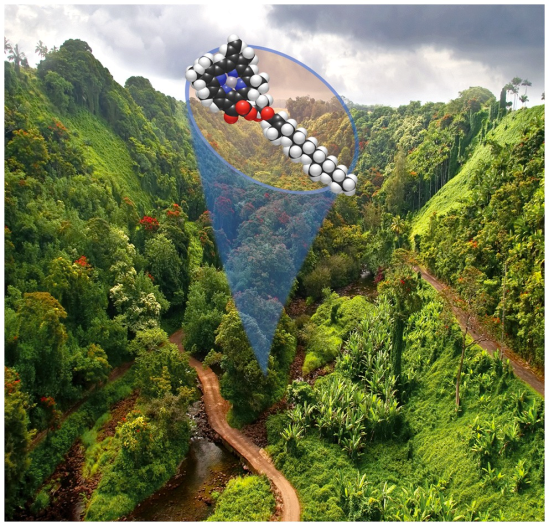 17 - 5
5
Complex Ions
Coordinate Bond: Bond formed when one anion/molecule donates a pair of electrons to another ion/molecule to form a covalent bond
Ligand: A Lewis base bonded to the central metal ion of a complex ion
Complex Ion: Ionic species consisting of a metal ion bonded to one or more Lewis bases
Inner Coordination Sphere: Ligands that are bound directly to a metal via coordinate covalent bonds
6
Complex Ion
Coordinate Bonds
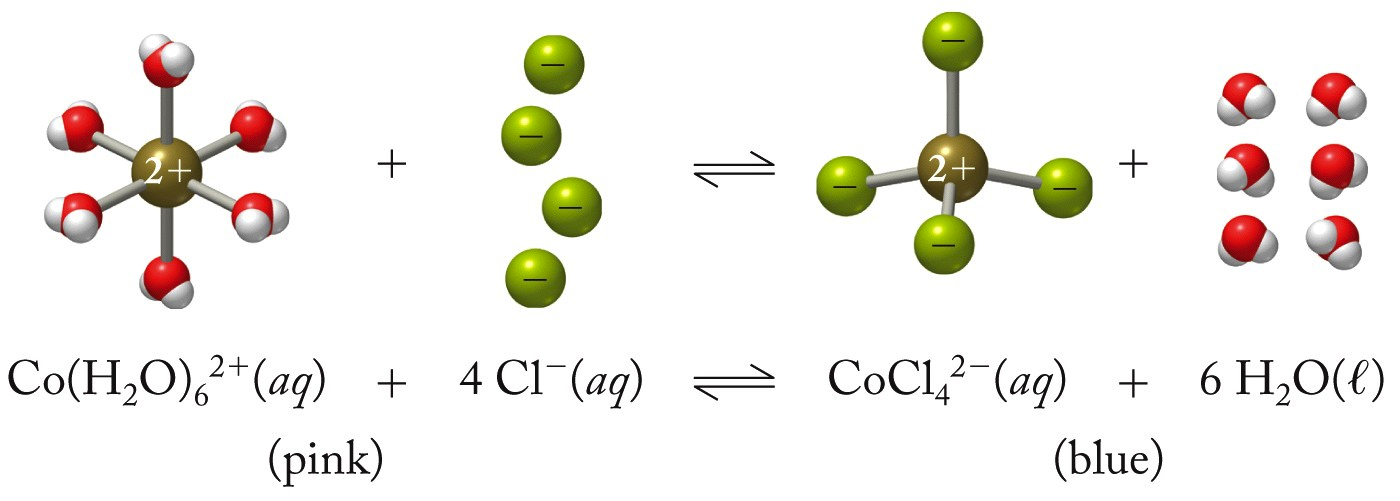 (Hydrated Ion)
(Ligands)
(Complex Ion)
7
[Speaker Notes: Animation:  add “coordinate bonds” and arrows]
Common Ligands
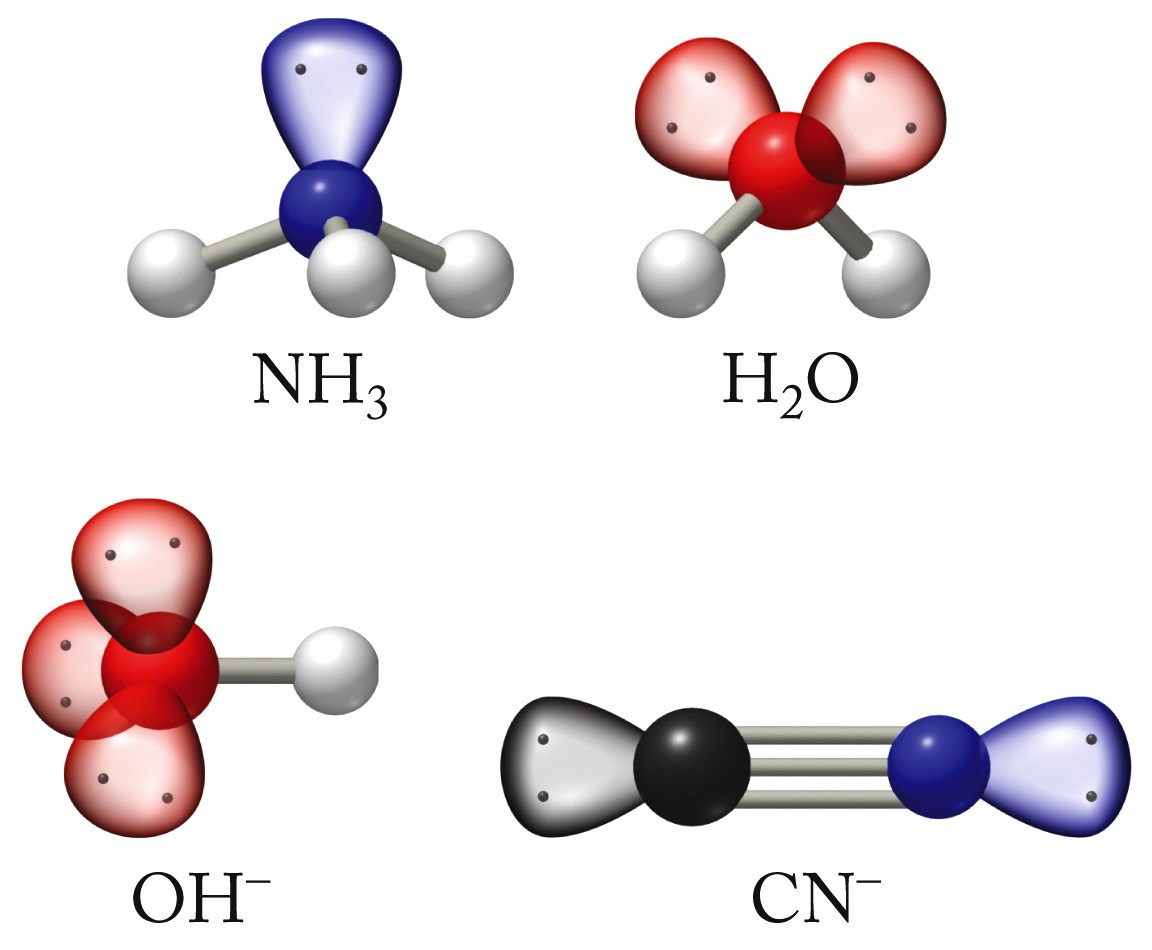 Anions or molecules with lone pairs of electrons

Lewis bases
8
Complex Ions
Counter Ions:
Ions that balance the electrical charges of complex ions in coordination compounds
Coordination Compound:
Any compound that contains a complex ion
Coordination Number:
Identifies the number of electron pairs surrounding a metal ion in a complex
9
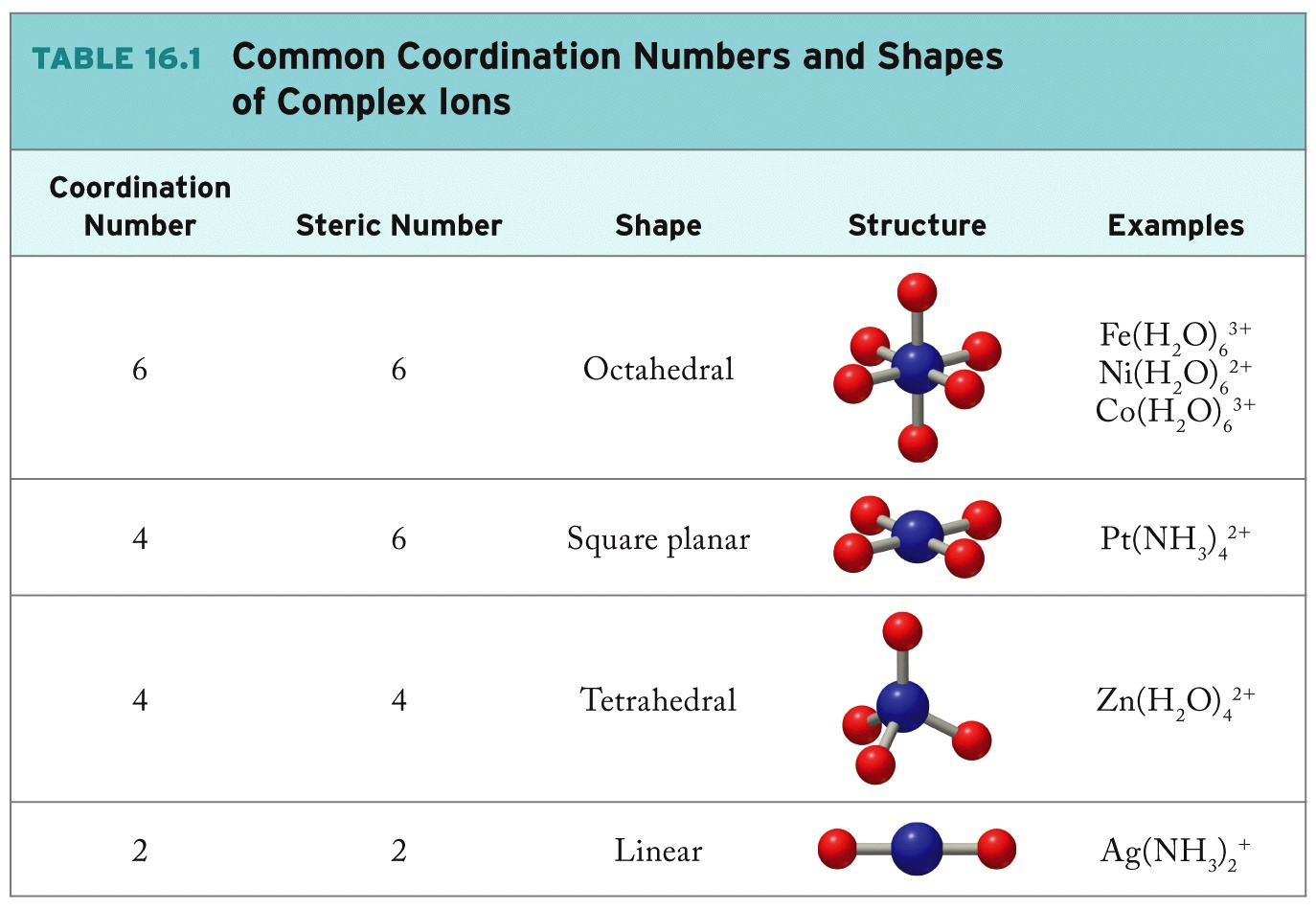 10
Chapter Outline
16.1  Lewis Acids and Bases
16.2  Complex Ions
16.3  Naming Complex Ions and Coordination Compounds
16.4  Polydentate Ligands
16.5  Ligand Strength and the Chelate Effect
16.6  Crystal Field Theory
16.7  Magnetism and Spin States
16.8  Isomerism in Coordination Compounds
16.9 Complex Ions in Biomolecules
16.10 Complex-Ion Equilibria
16.11 Hydrated Metal Ions as Acids
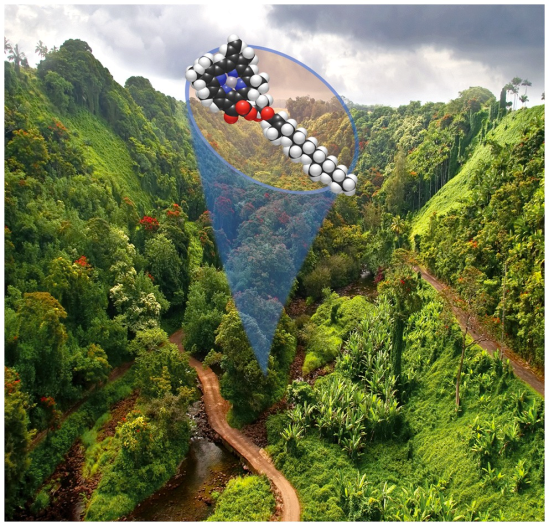 17 - 11
11
Naming Complex Ions with a Positive Charge
Start with the name of ligand(s), listed alphabetically (see Table 16.2).
Use prefixes to indicate 
	the number of each
	type of ligand.
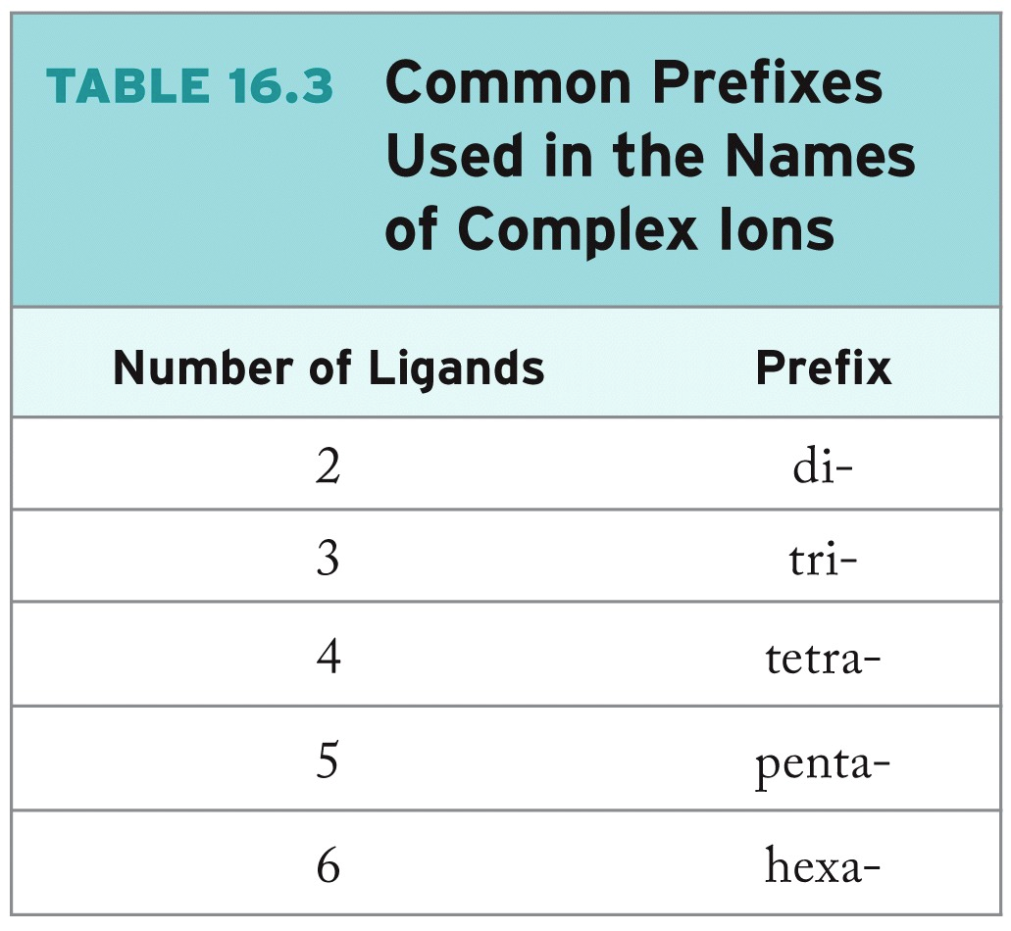 12
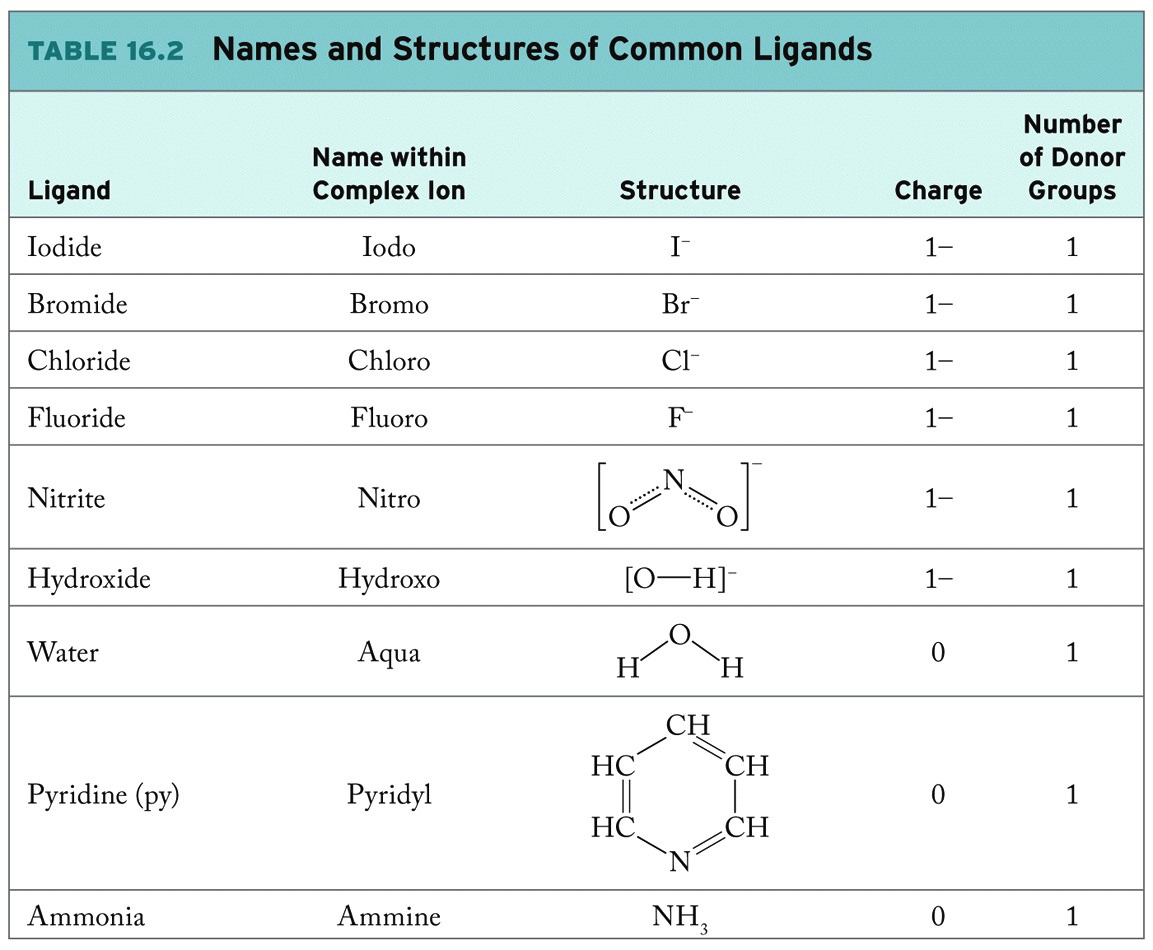 13
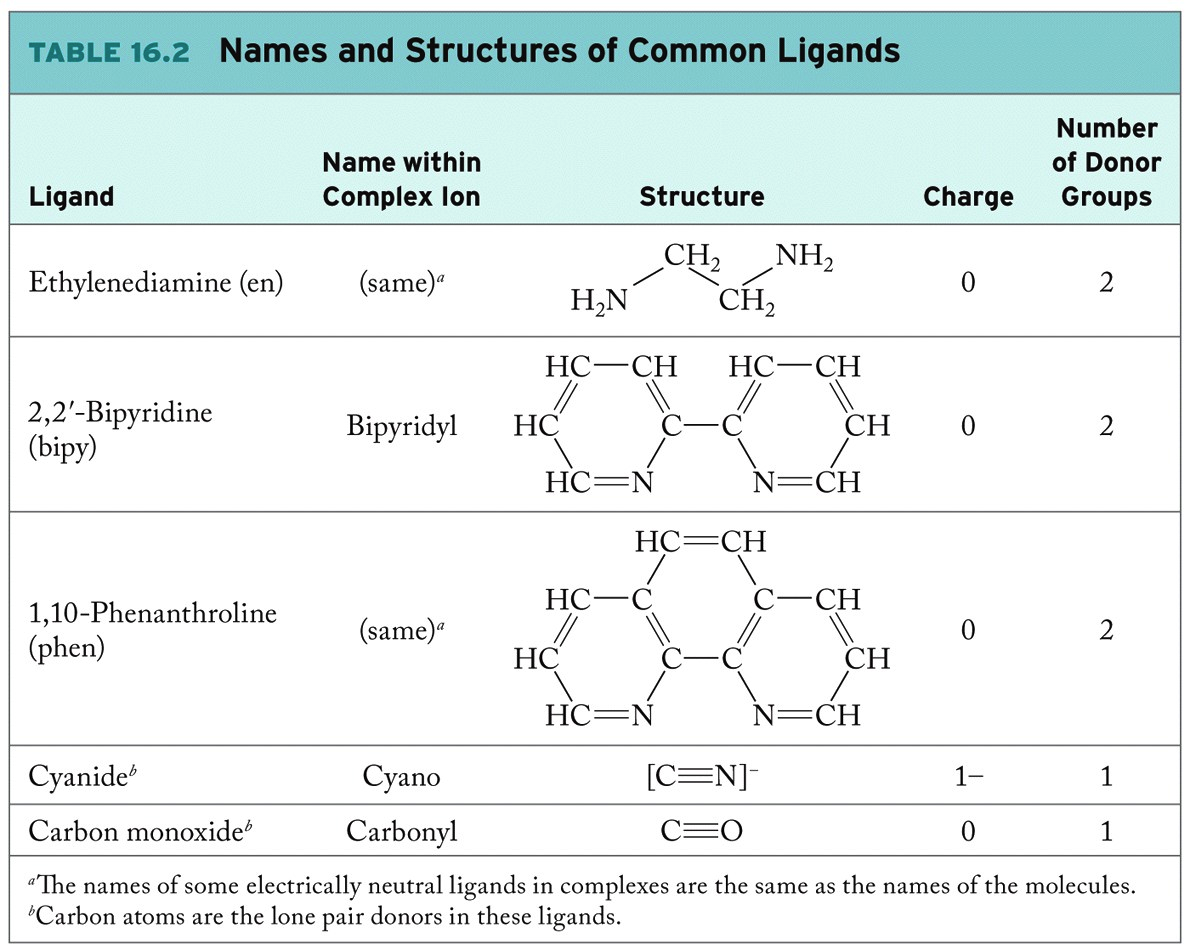 14
Naming Complex Ions with a Positive Charge
Write the name of the transition metal ion with a Roman numeral indicating the oxidation state.
Examples:
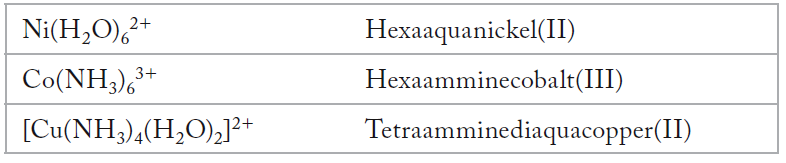 15
Naming Negatively Charged Complex Ions
Follow the steps for a positively charged complex ion.
Add-ate ending to the name of the central metal ion to indicate that the complex ion carries a negative ion.
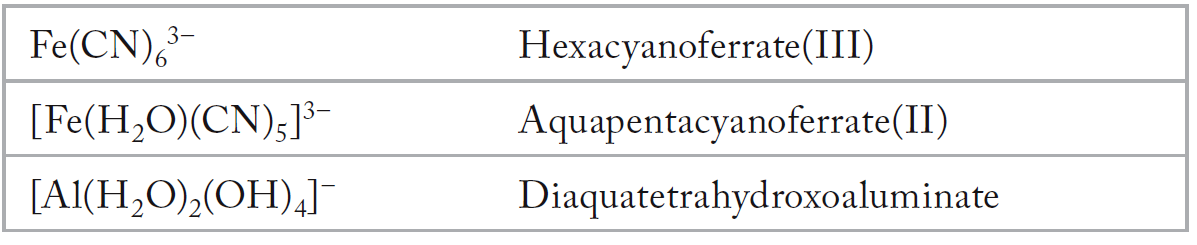 16
Naming Coordination Compounds
Name cation first, followed by name of anion.
	- If cation/anion is a complex ion, follow rules for naming complex ions.
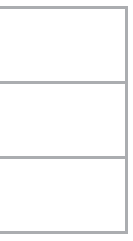 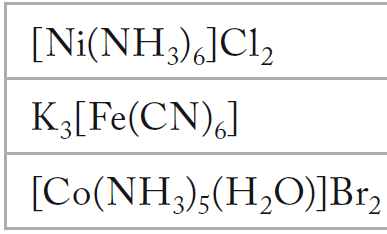 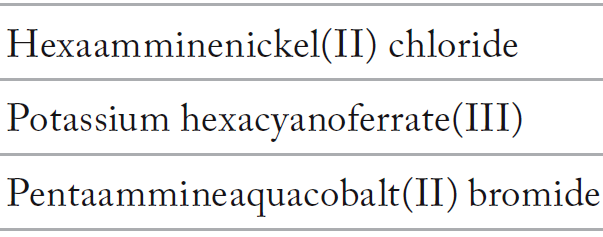 17
Practice:  Naming Coordination Compounds
Name the following coordination compounds:
a.  [Zn(NH3)4]Cl2 	 	b. Na4[Co(CN)6]
Collect and Organize:
 Analyze:
 Solve:
 Think about It:
18
Chapter Outline
16.1  Lewis Acids and Bases
16.2  Complex Ions
16.3  Naming Complex Ions and Coordination Compounds
16.4  Polydentate Ligands
16.5  Ligand Strength and the Chelate Effect
16.6  Crystal Field Theory
16.7  Magnetism and Spin States
16.8  Isomerism in Coordination Compounds
16.9 Complex Ions in Biomolecules
16.10 Complex-Ion Equilibria
16.11 Hydrated Metal Ions as Acids
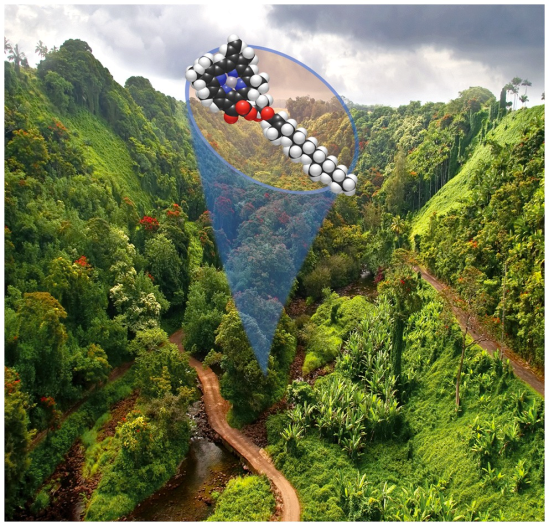 17 - 19
19
Polydentate Ligands
Monodentate Ligand:
Species that forms a single coordinate bond to a metal ion in a complex (NH3, Cl-)
Polydentate Ligand:
Species that can form more than one coordinate bond per molecule
Chelation:
Interaction of a metal ion with a ligand having multiple donor atoms (chelating agent)
20
Chelating Agents
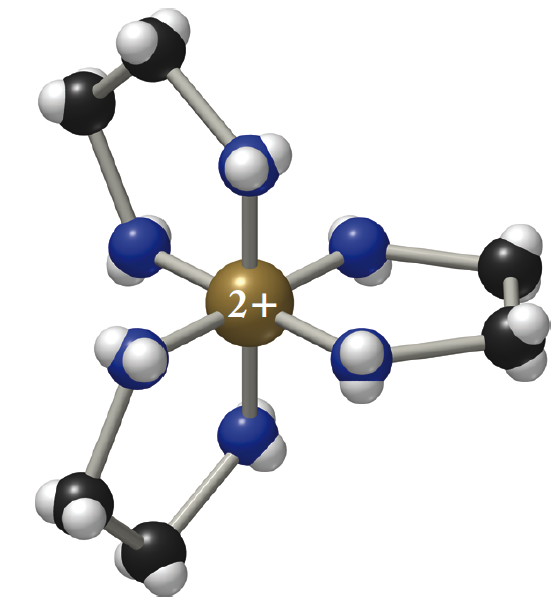 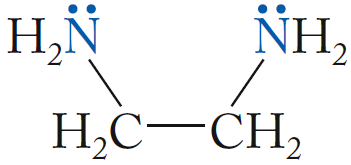 (a) ethylenediamine (en)
      (bidentate)
(b) [Ni(en)3]2+
21
Chelating Agents
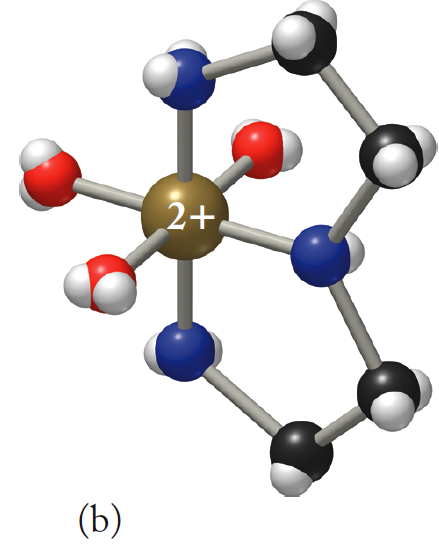 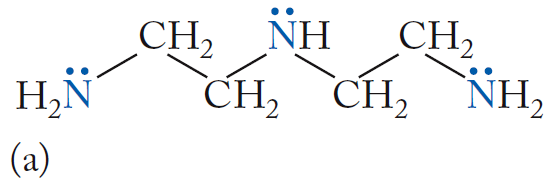 diethylenetriamine
      (tridentate)
(b) triaqua(diethylenetriamine)nickel (II)
22
EDTA:  A Hexadentate Ligand
Ethylenediaminetetraacetic acid (EDTA):
   - Sequestering agent
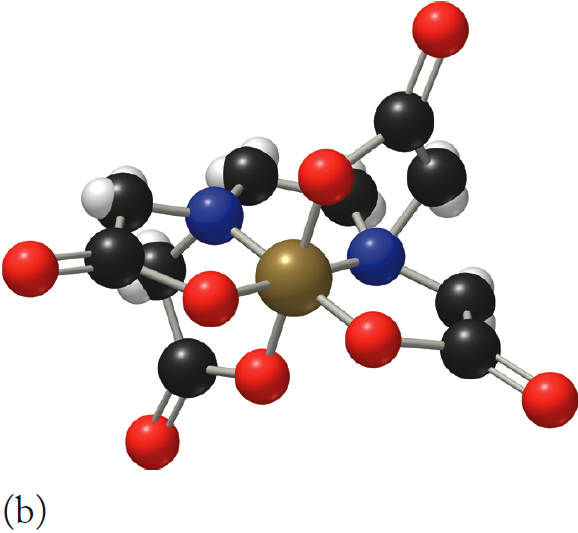 (b) [Co(EDTA)]3+
23
Chapter Outline
16.1  Lewis Acids and Bases
16.2  Complex Ions
16.3  Naming Complex Ions and Coordination Compounds
16.4  Polydentate Ligands
16.5  Ligand Strength and the Chelate Effect
16.6  Crystal Field Theory
16.7  Magnetism and Spin States
16.8  Isomerism in Coordination Compounds
16.9 Complex Ions in Biomolecules
16.10 Complex-Ion Equilibria
16.11 Hydrated Metal Ions as Acids
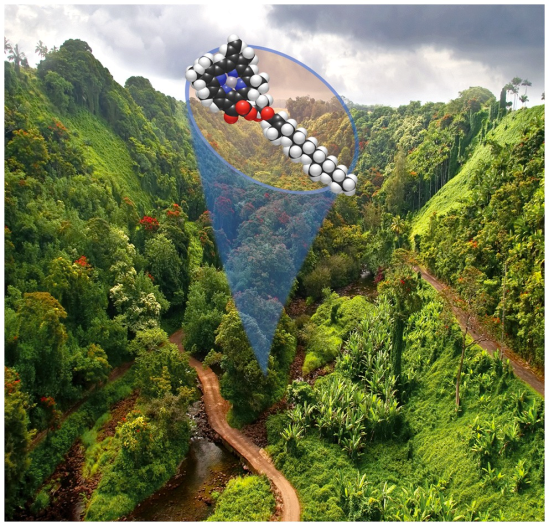 17 - 24
24
Ligand Displacement
Ligands with a higher affinity for metal cation will displace ligands with less affinity.
NH3 is a stronger Lewis base than H2O.
Ni(H2O)62+  +  6NH3  ⇌  Ni(NH3)62+  +  6H2O
Kf = 5 × 108
25
Ligand Displacement
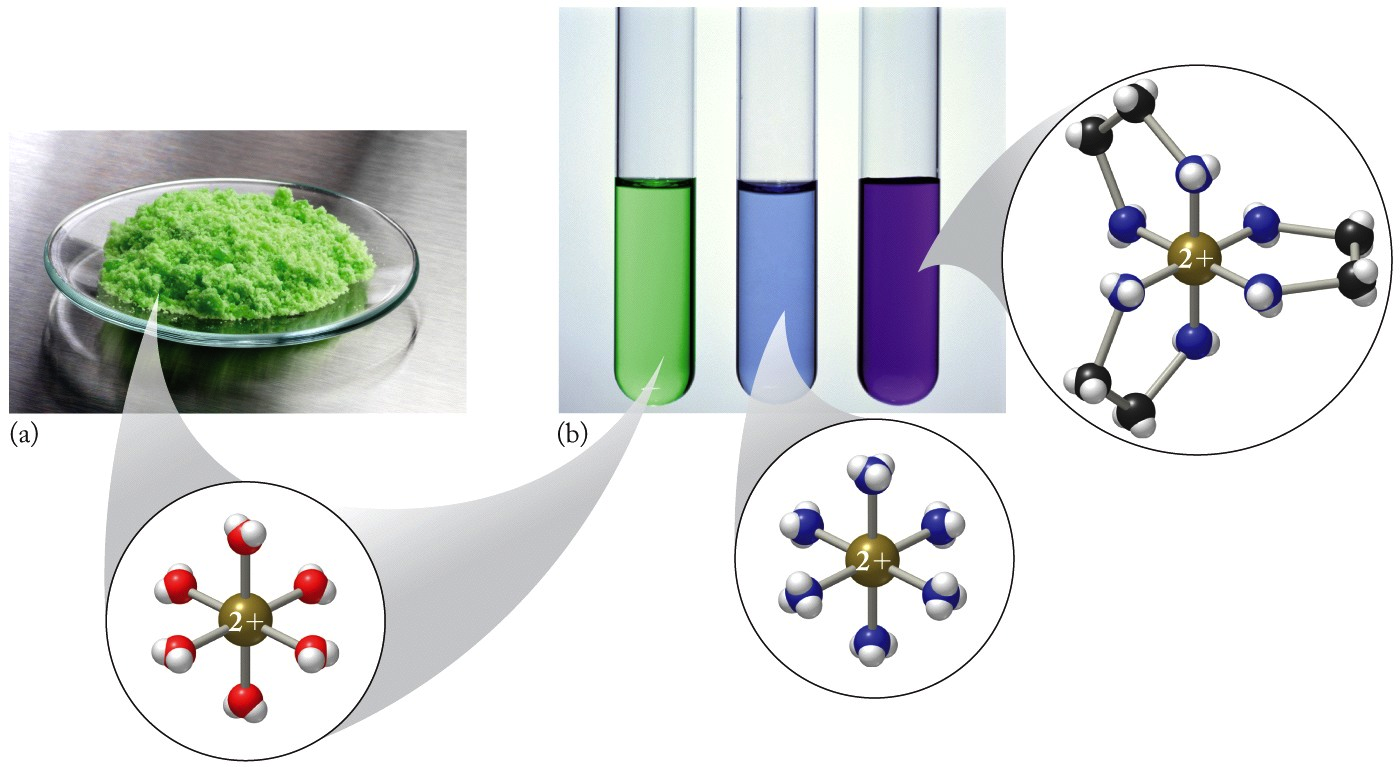 + NH3
+ en
Ni(H2O)62+
Ni(NH3)62+
Ni(en)32+
26
Chelate Effect
Chelate Effect:
Greater affinity of metal ions for polydentate ligands than for monodentate ligands
Ni(NH3)62+ + 3 en  ⇌ Ni(en)32+ + 6 NH3
Kf = 1.1 × 1018
Entropy-driven process!
27
Chapter Outline
16.1  Lewis Acids and Bases
16.2  Complex Ions
16.3  Naming Complex Ions and Coordination Compounds
16.4  Polydentate Ligands
16.5  Ligand Strength and the Chelate Effect
16.6  Crystal Field Theory
16.7  Magnetism and Spin States
16.8  Isomerism in Coordination Compounds
16.9 Complex Ions in Biomolecules
16.10 Complex-Ion Equilibria
16.11 Hydrated Metal Ions as Acids
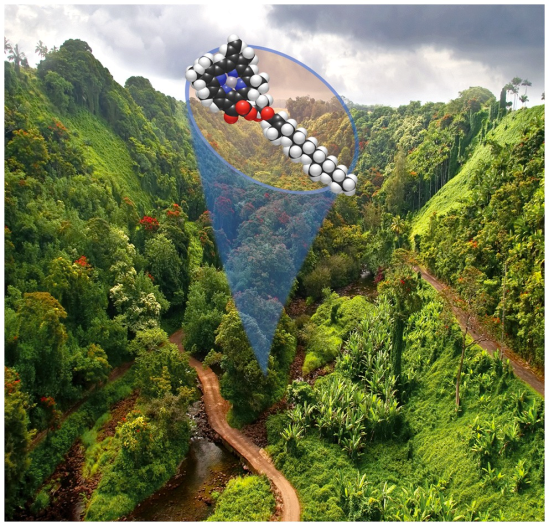 17 - 28
28
Crystal Field Theory
Crystal Field Splitting:
Separation of a set of d orbitals into subsets with different energies as a result of interactions between electrons in those orbitals with lone pairs of electrons in ligands
Crystal Field Splitting Energy ():
The difference in energy between subsets of d orbitals split by interactions in a crystal field
29
Crystal Field Splitting
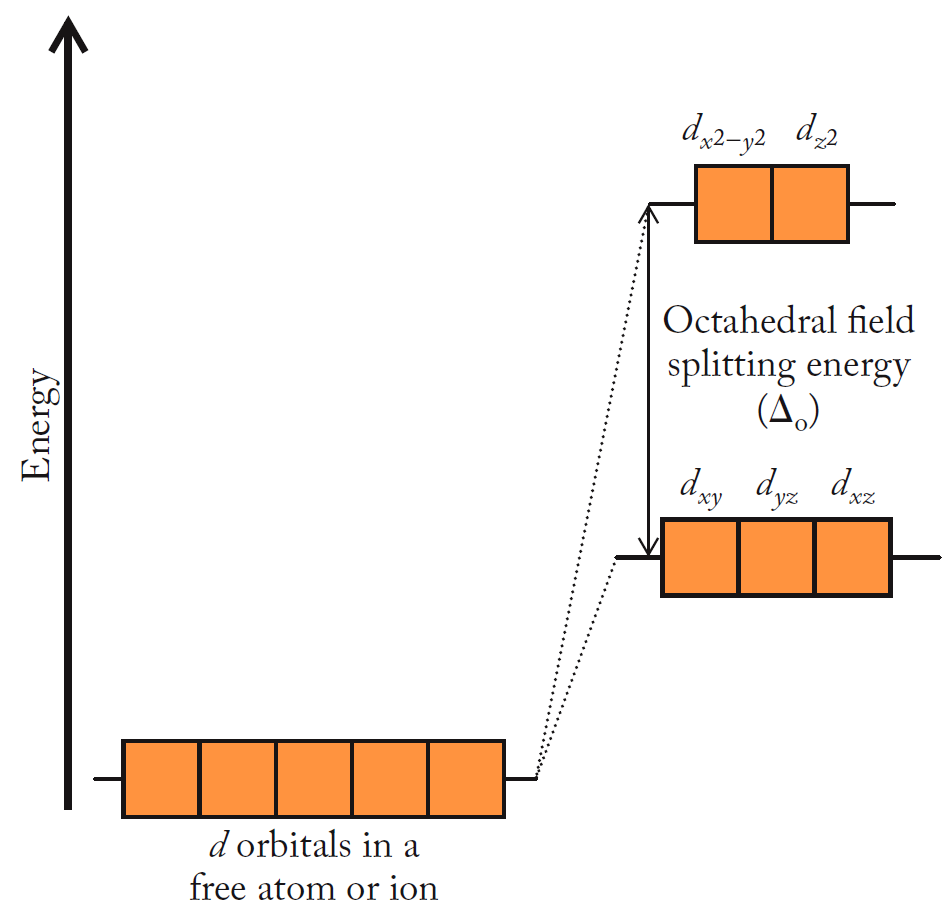 Splitting of orbitals by lone pairs from ligands

Degenerate d orbitals (same energy levels)
30
Color of Complex Ions
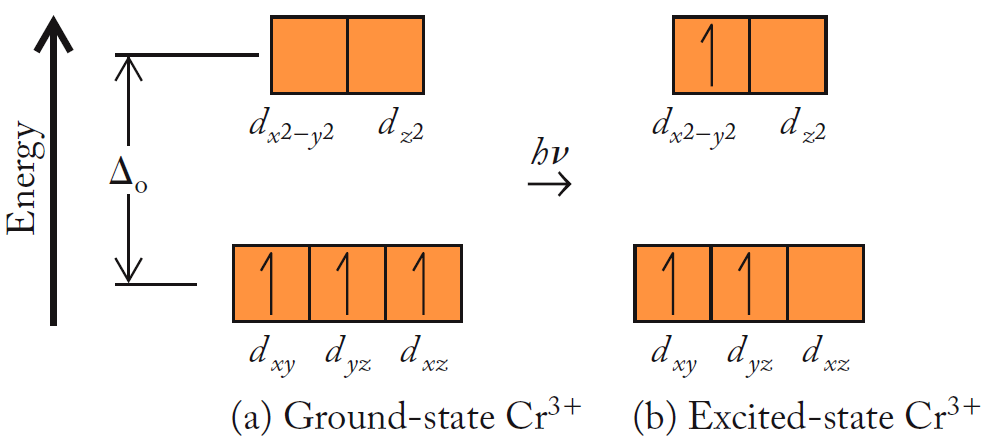 Absorption of photon, E = hν = ∆o
Cr3+ : [Ar]3d3
31
Color of Complex Ions
Color Wheel:
 Color observed is complementary (opposite) of color of absorbed light
 Example:
 absorbed = red
 observed = green
32
Color of Complex Ions
[Cu(NH3)4]2+:
Absorbs  yellow, orange, and red…
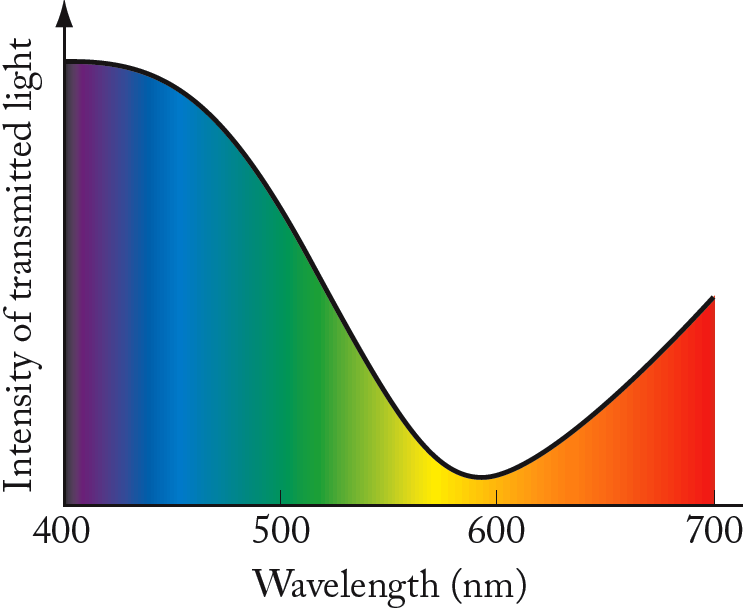 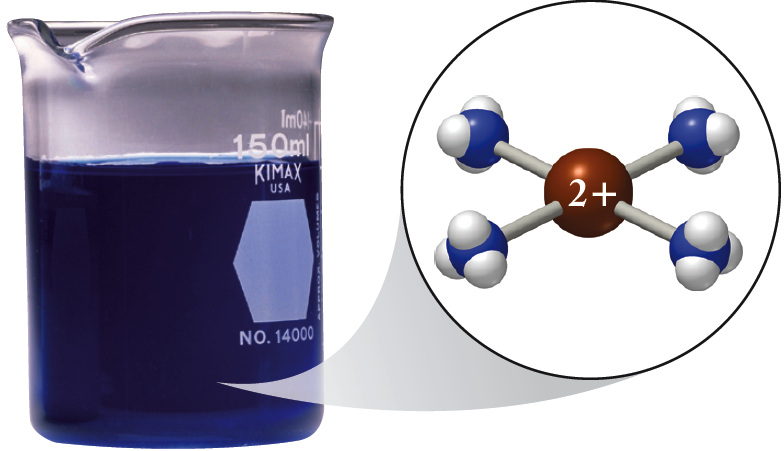 …so observed color of complex is navy blue.
33
Square-Planar Splitting
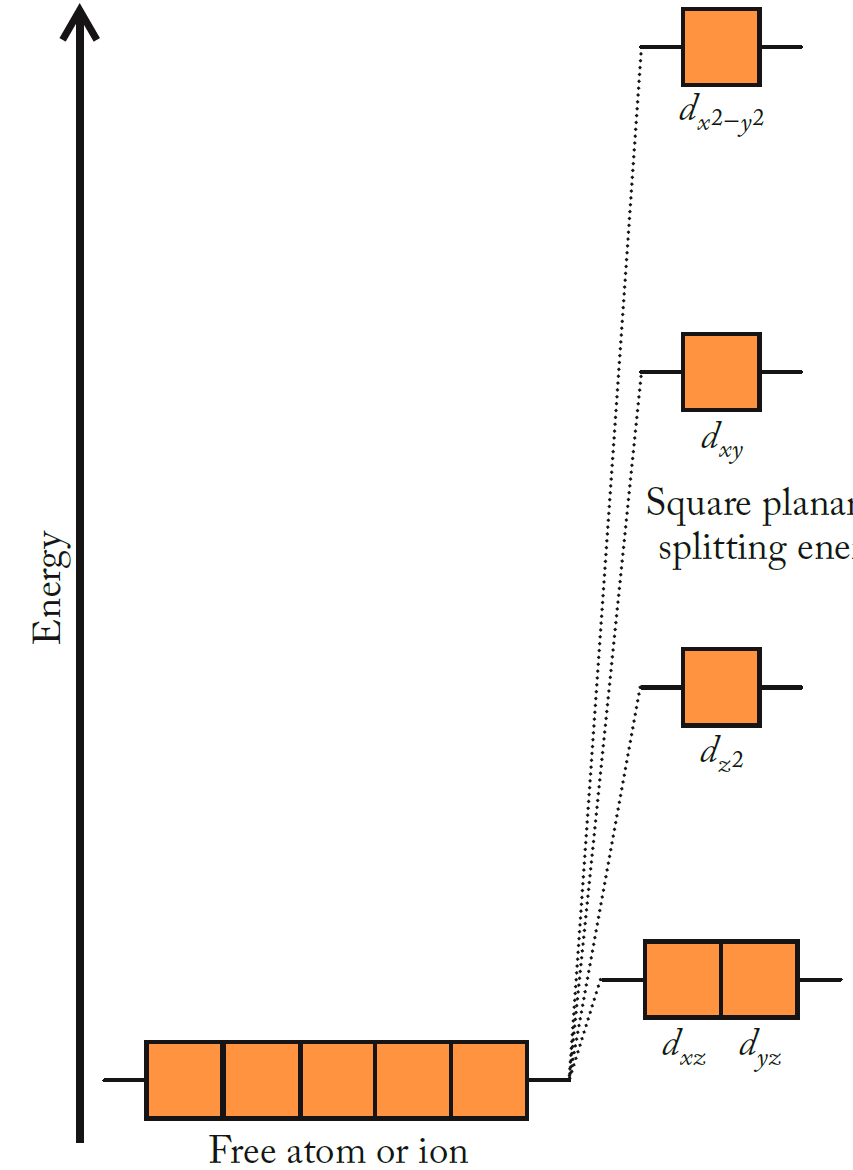 Example: 
Cu2+:  [Ar] 3d9
[Cu(NH3)4]2+
34
Tetrahedral Splitting
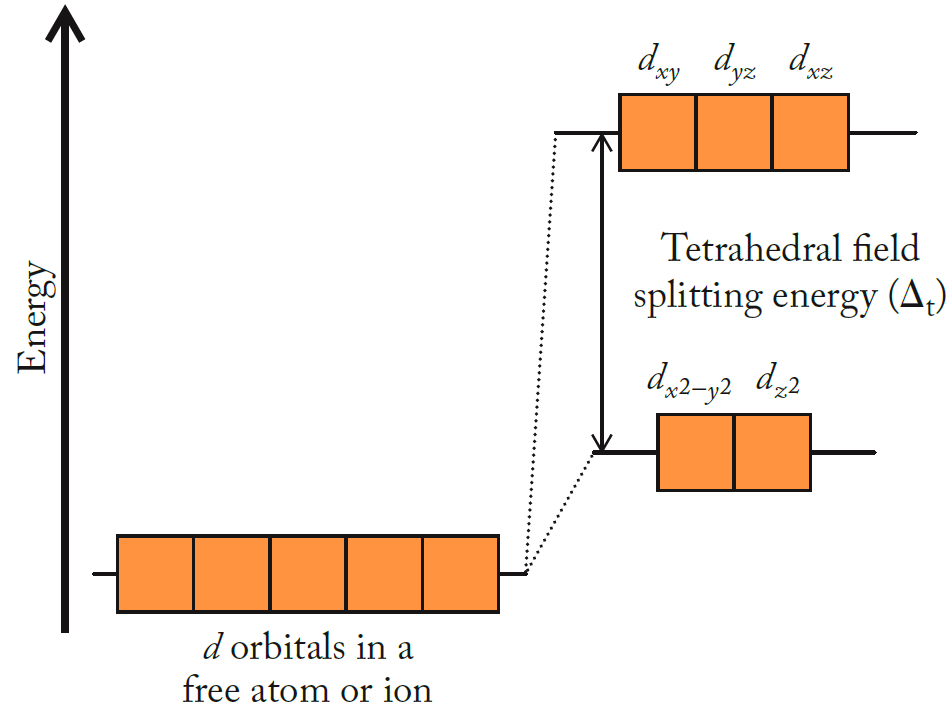 Example:
[Zn(NH3)4]2+
35
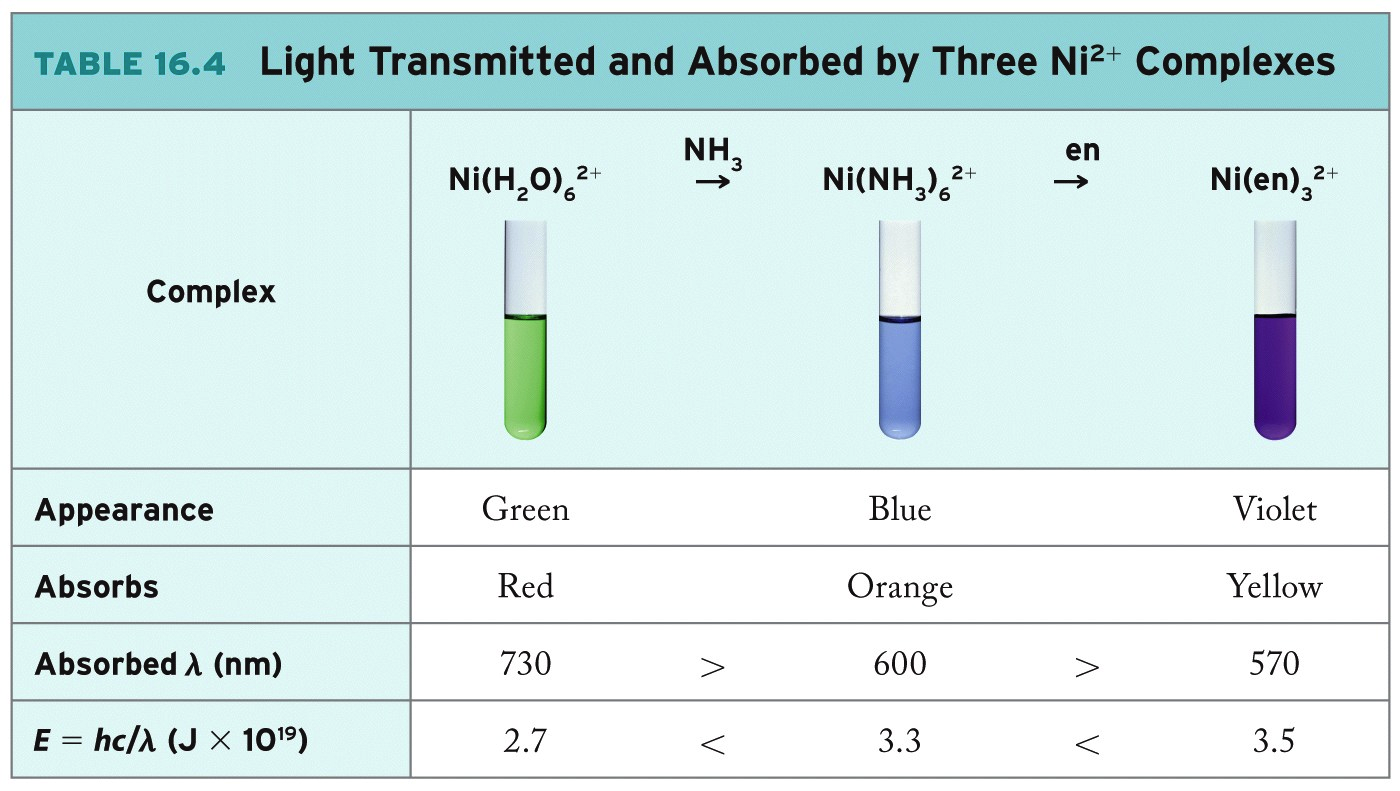 Δo increases
36
Spectrochemical Series
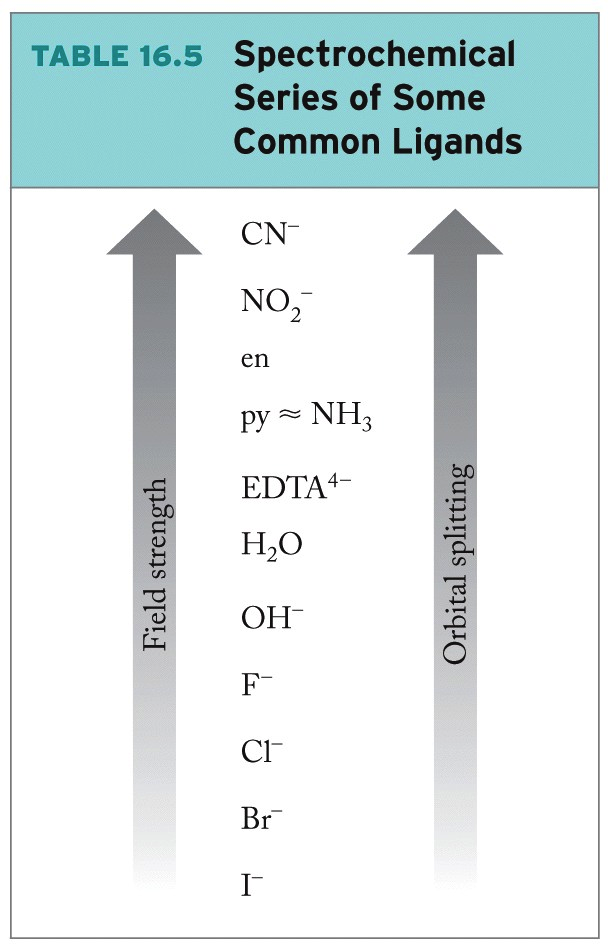 Spectrochemical Series:
List of ligands rank ordered by their ability to the energies of d orbitals of transition metal ions
Crystal field splitting energy (∆) increases as field strength increases.
37
Chapter Outline
16.1  Lewis Acids and Bases
16.2  Complex Ions
16.3  Naming Complex Ions and Coordination Compounds
16.4  Polydentate Ligands
16.5  Ligand Strength and the Chelate Effect
16.6  Crystal Field Theory
16.7  Magnetism and Spin States
16.8  Isomerism in Coordination Compounds
16.9 Complex Ions in Biomolecules
16.10 Complex-Ion Equilibria
16.11 Hydrated Metal Ions as Acids
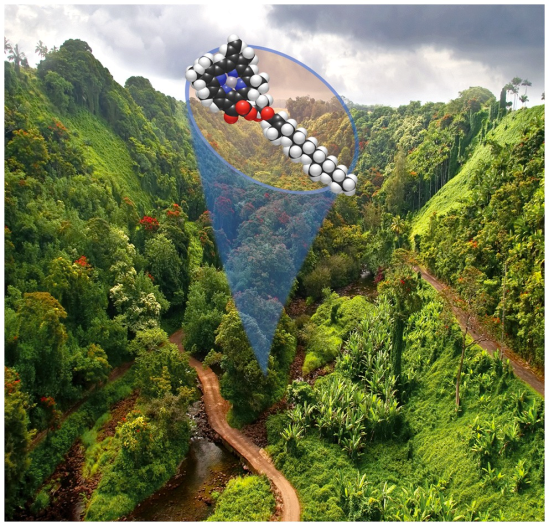 17 - 38
38
Magnetic Properties
Paramagnetism:
Attraction to magnetic field; requires unpaired electrons
High-Spin State:
Low field strength = small ∆
Maximize unpaired electrons
Low-Spin State:
High field strength = large ∆
Minimize unpaired electrons
39
Magnetism and Spin States
Low field strength
High-spin Fe3+
High field strength
Low-spin Fe3+
40
Chapter Outline
16.1  Lewis Acids and Bases
16.2  Complex Ions
16.3  Naming Complex Ions and Coordination Compounds
16.4  Polydentate Ligands
16.5  Ligand Strength and the Chelate Effect
16.6  Crystal Field Theory
16.7  Magnetism and Spin States
16.8  Isomerism in Coordination Compounds
16.9 Complex Ions in Biomolecules
16.10 Complex-Ion Equilibria
16.11 Hydrated Metal Ions as Acids
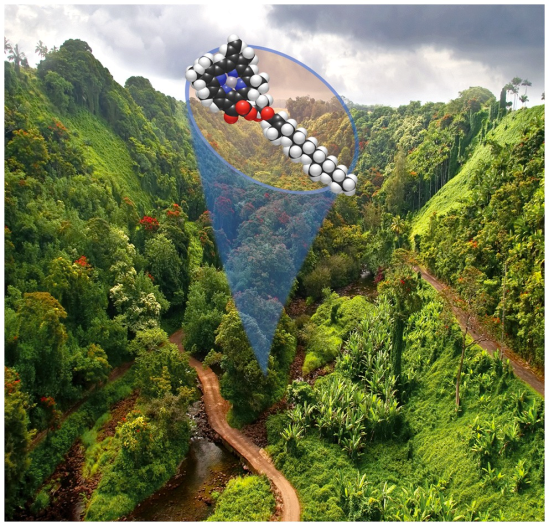 17 - 41
41
Stereoisomers of Complex Ions
Square Planar Geometric Isomers:
Pt(NH3)2Cl2
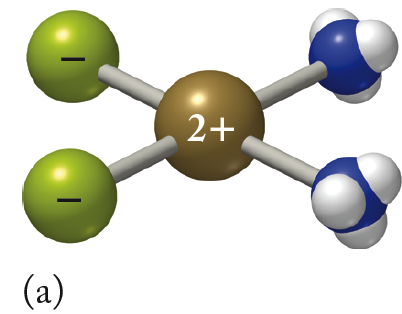 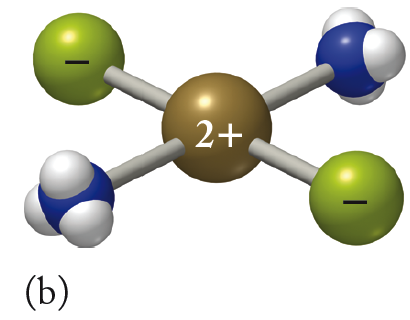 cis-diamminedichloro-platinum(II)
trans-diamminedichloro-platinum(II)
42
Octahedral Geometric Isomers
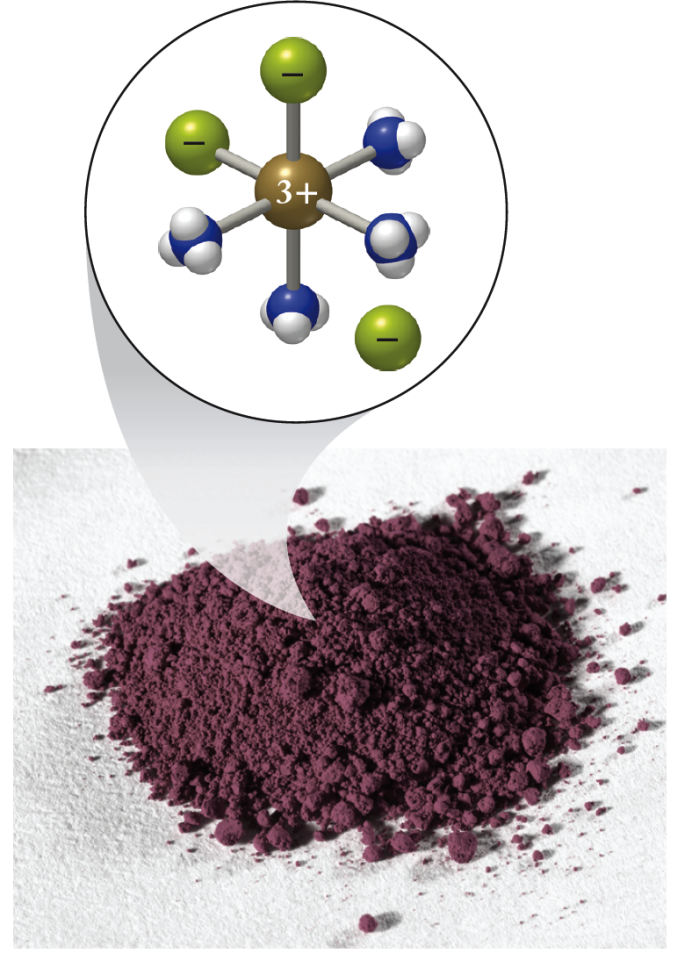 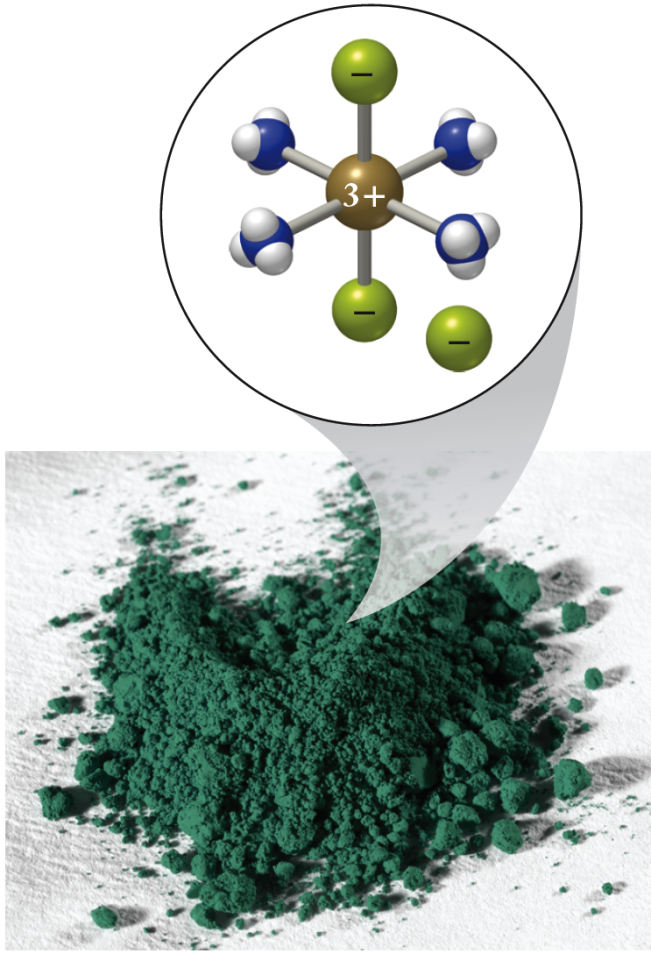 [Co(NH3)4Cl2]Cl
(a)  cis
(b)  trans
43
Complex Ion Enantiomers
Enantiomers:  Geometric isomers; nonsuperimposable mirror images; chiral
44
Chapter Outline
16.1  Lewis Acids and Bases
16.2  Complex Ions
16.3  Naming Complex Ions and Coordination Compounds
16.4  Polydentate Ligands
16.5  Ligand Strength and the Chelate Effect
16.6  Crystal Field Theory
16.7  Magnetism and Spin States
16.8  Isomerism in Coordination Compounds
16.9 Complex Ions in Biomolecules
16.10 Complex-Ion Equilibria
16.11 Hydrated Metal Ions as Acids
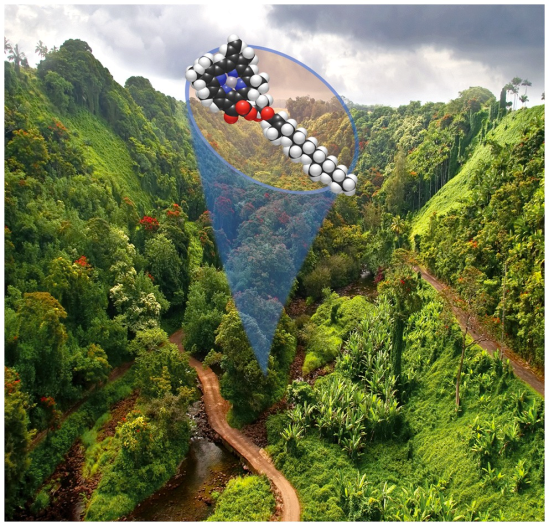 17 - 45
45
Macrocyclic Ligands
Chlorins/Porphyrins:  
Tetradentate macrocyclic ligands important in living systems
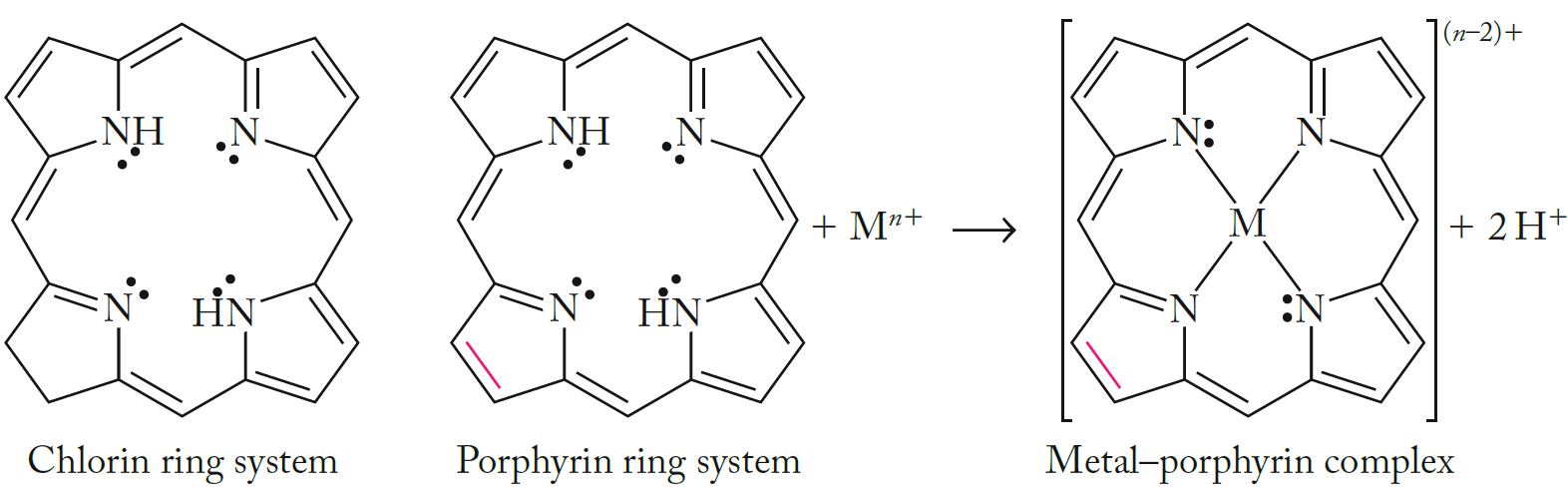 Function/properties depend on central metal cation.
46
Metal Complexes in Biomolecules
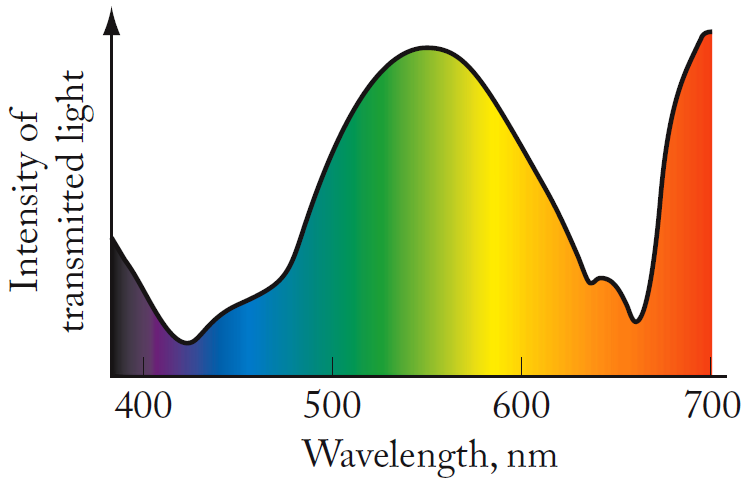 Chlorophyll a structure and transmittance spectra
47
Heme: Component of Hemoglobin
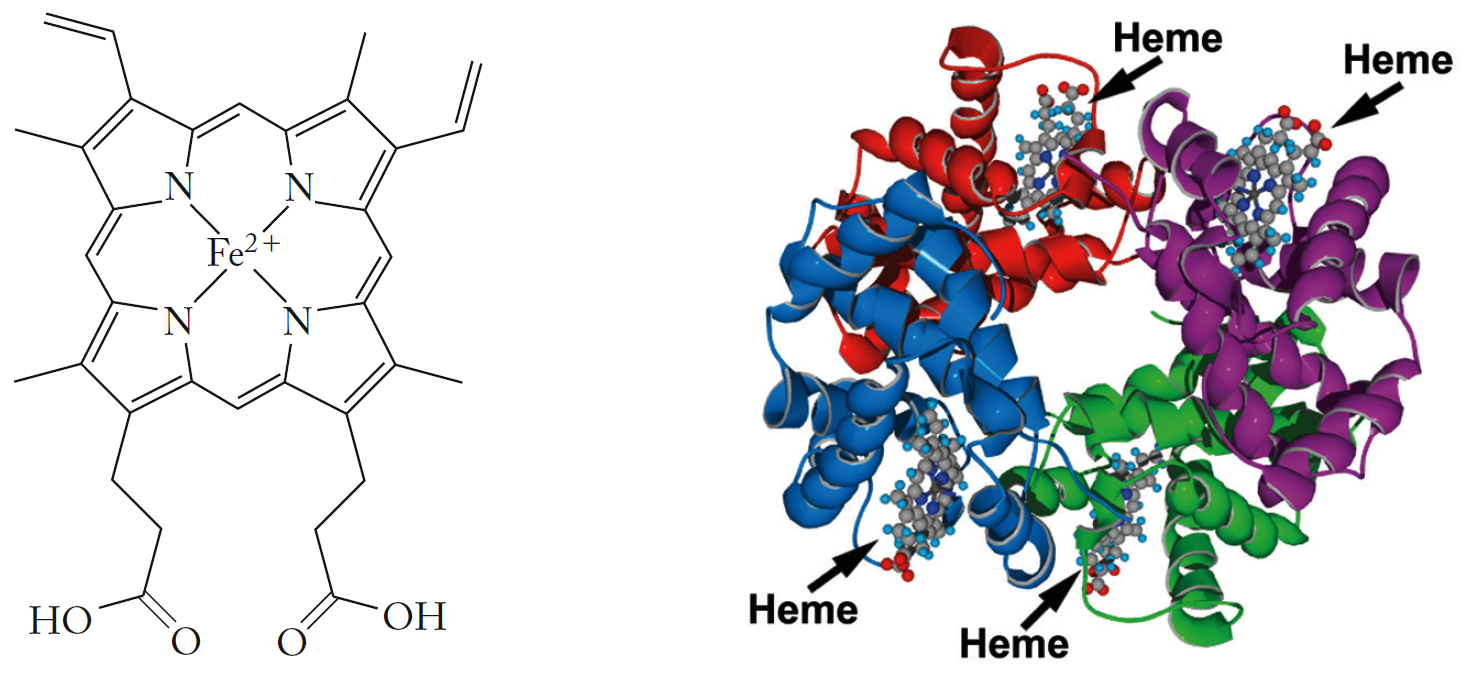 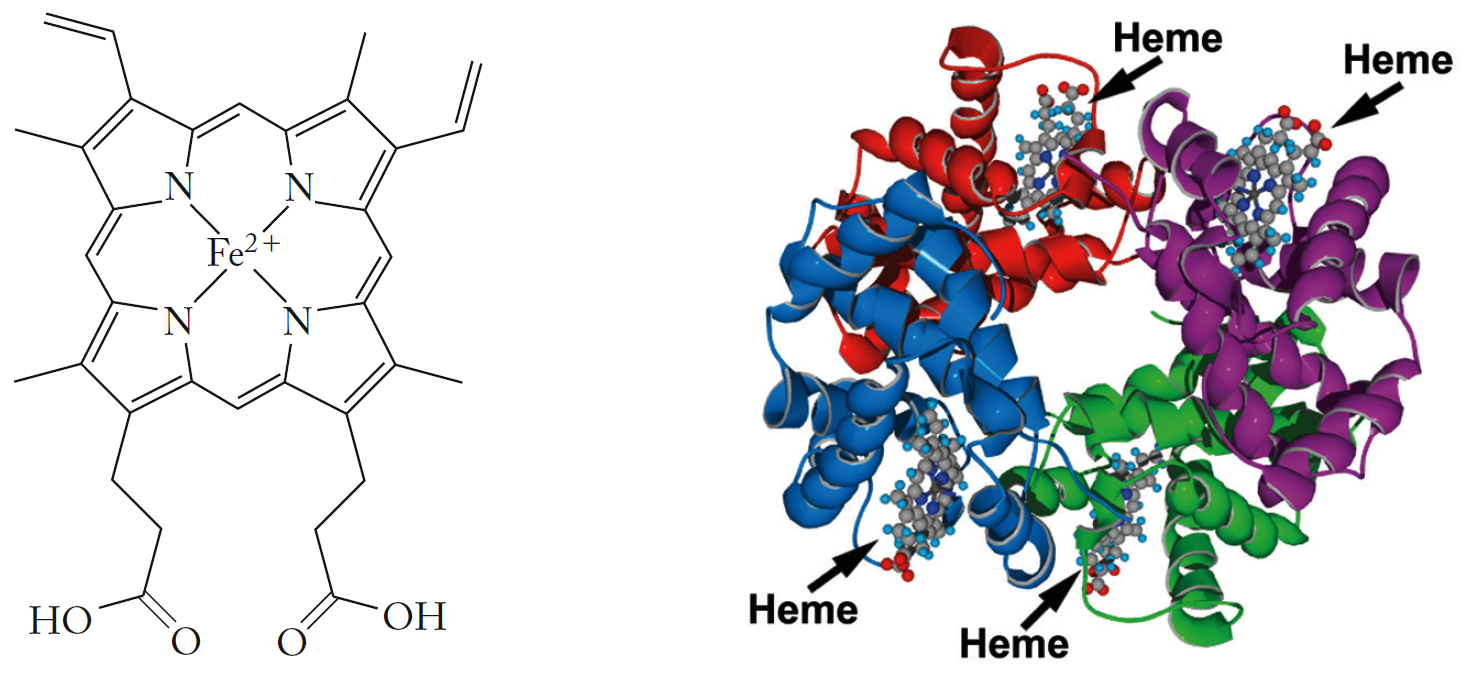 48
Cytochrome Protein
Heme Group:
Fe3+ + e- ⇄ Fe2+
49
Chapter Outline
16.1  Lewis Acids and Bases
16.2  Complex Ions
16.3  Naming Complex Ions and Coordination Compounds
16.4  Polydentate Ligands
16.5  Ligand Strength and the Chelate Effect
16.6  Crystal Field Theory
16.7  Magnetism and Spin States
16.8  Isomerism in Coordination Compounds
16.9 Complex Ions in Biomolecules
16.10 Complex-Ion Equilibria
16.11 Hydrated Metal Ions as Acids
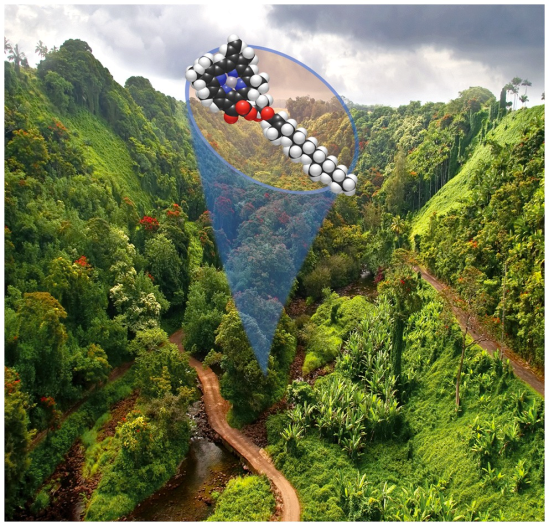 17 - 50
50
Complex-Ion Equilibria
Cu2+(aq) + 4NH3(aq)  ⇌  Cu(NH3)42+(aq)
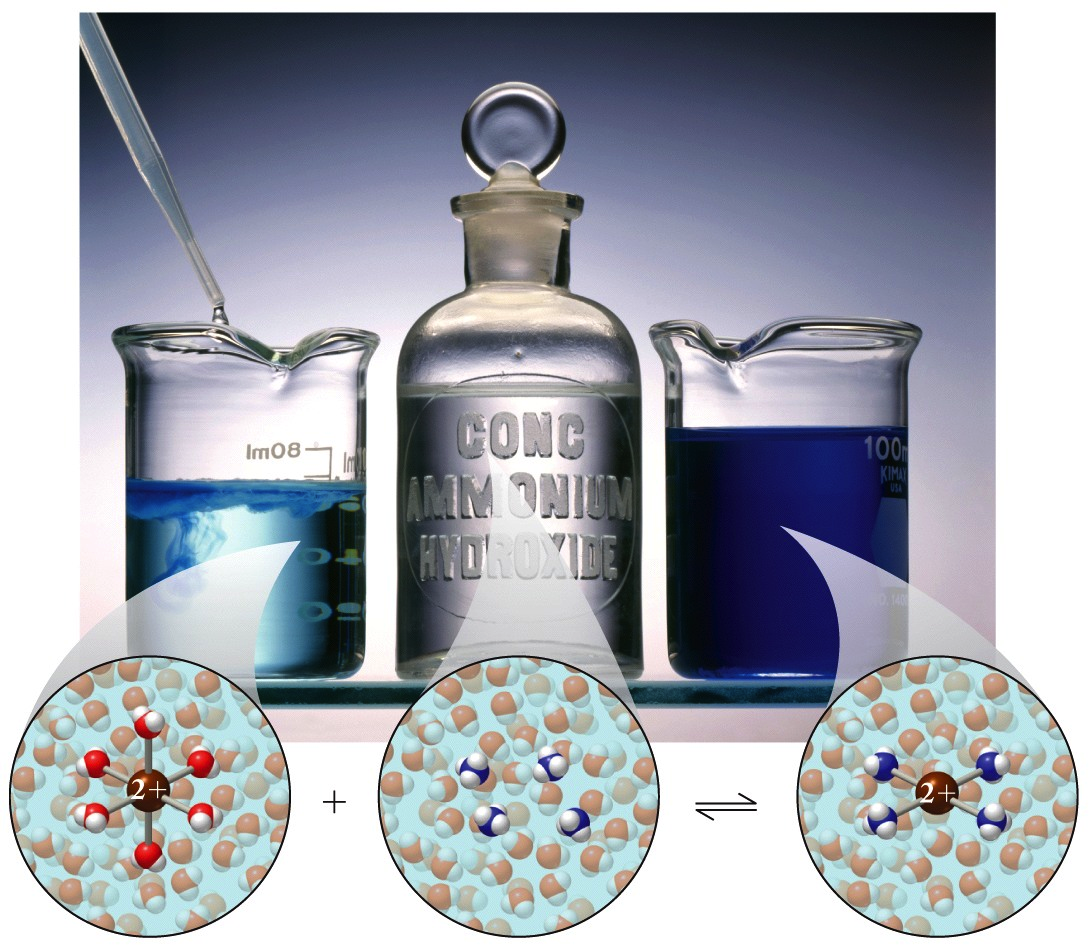 17 - 51
Chapter Outline
16.1  Lewis Acids and Bases
16.2  Complex Ions
16.3  Naming Complex Ions and Coordination Compounds
16.4  Polydentate Ligands
16.5  Ligand Strength and the Chelate Effect
16.6  Crystal Field Theory
16.7  Magnetism and Spin States
16.8  Isomerism in Coordination Compounds
16.9 Complex Ions in Biomolecules
16.10 Complex-Ion Equilibria
16.11 Hydrated Metal Ions as Acids
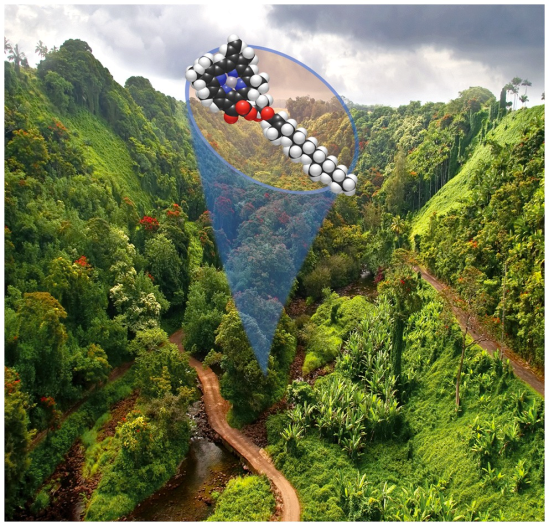 17 - 52
52
Hydrated Metal Ions as Acids
Aqua ligand ionizes, releasing H+ in solution

M(H2O)6n+(aq) + H2O(ℓ) ⇌ M(H2O)5(OH)n-1(aq) + H3O+(aq)
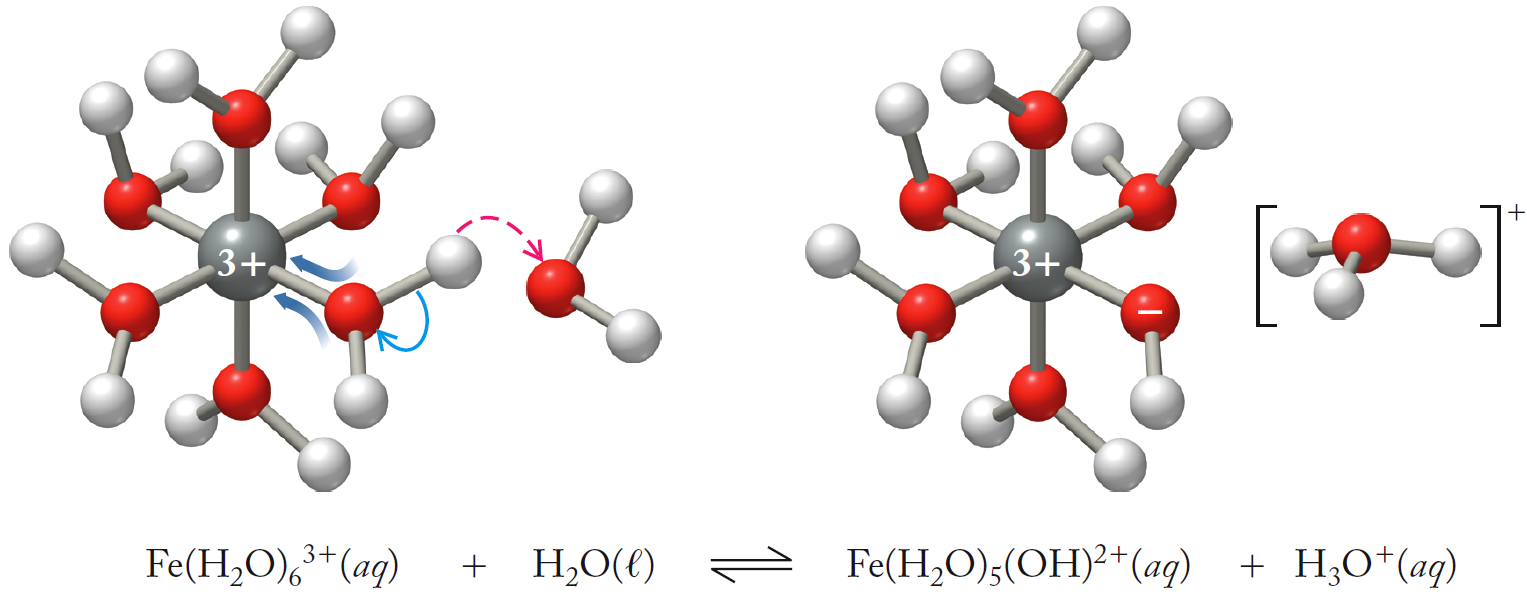 Fe(H2O)63+      +   H2O       ⇄   Fe(H2O)5(OH)2+  +  H3O+
53
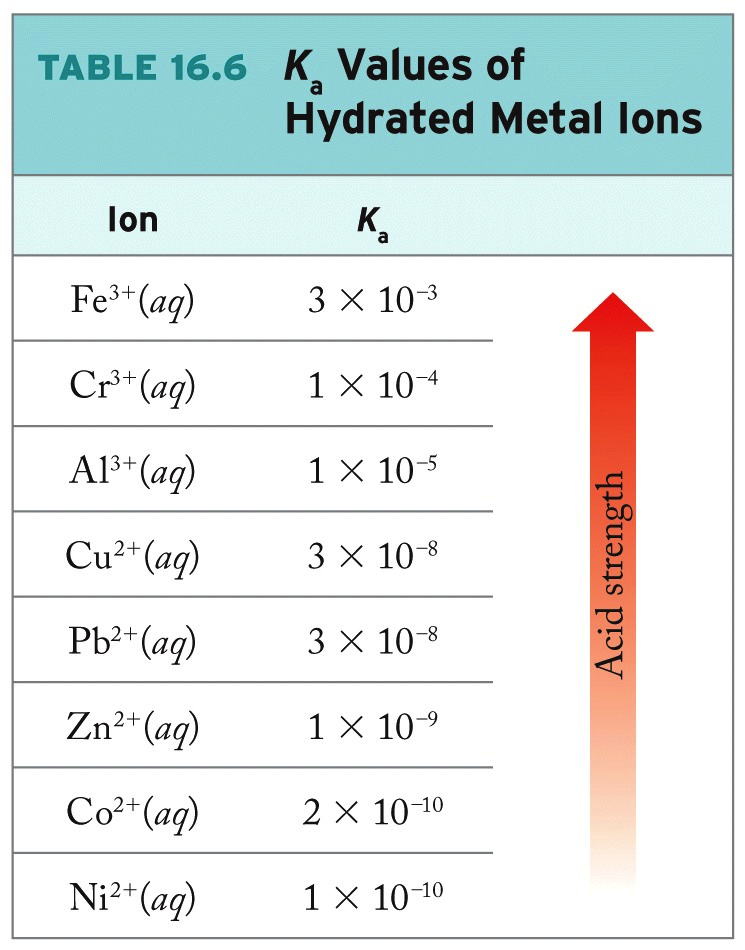 Note:  Acid strength increases with cation charge.
54
Solubilities of Hydrated Complex Ions
Most transition metal cations form insoluble  hydroxides:
 Fe(OH)3(s) ⇌ Fe3+(aq) + 3OH-(aq)    Ksp= 1.1 × 10-36
  Al(OH)3(s) ⇌ Al3+(s) + 3OH-(aq)        Ksp = 1.9 × 10-33
 For some, solubility increases in strongly basic solution:
Al(H2O)3(OH)3(s)+ OH-(aq) ⇌ Al(H2O)2(OH)4-(aq) 
 Similar behavior observed for Sn(II), Sn(IV), Cr(III)
55
ChemTours: Chapter 16
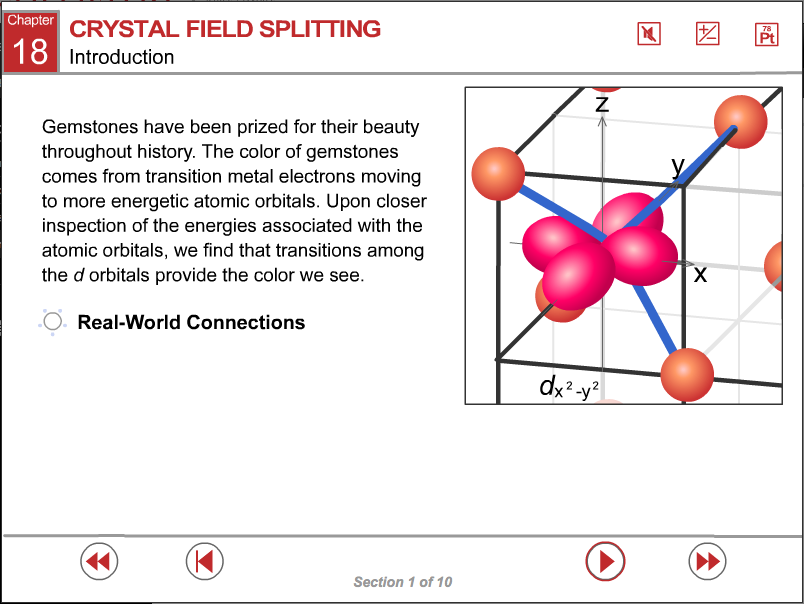 Click here to launch the ChemTours website
56
This concludes the Lecture PowerPoint presentation for Chapter 16
57